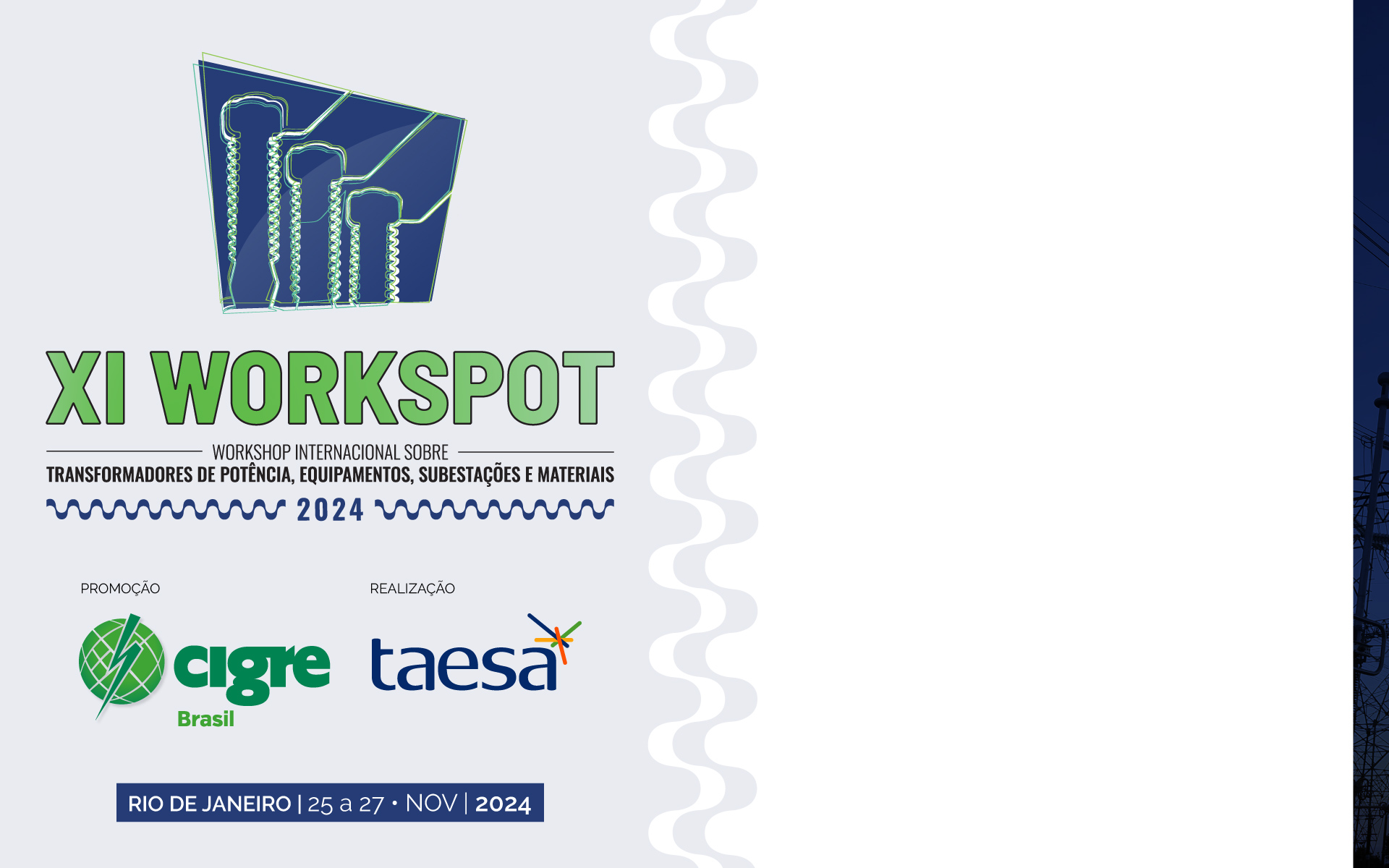 AUTORES / EMPRESAS
AUTHORS / COMPANIES
TÍTULO / TITLE
Logo
Tamanho máximo de cada logo
 Maximal size of each logo
Logo
Tamanho máximo de cada logo
 Maximal size of each logo
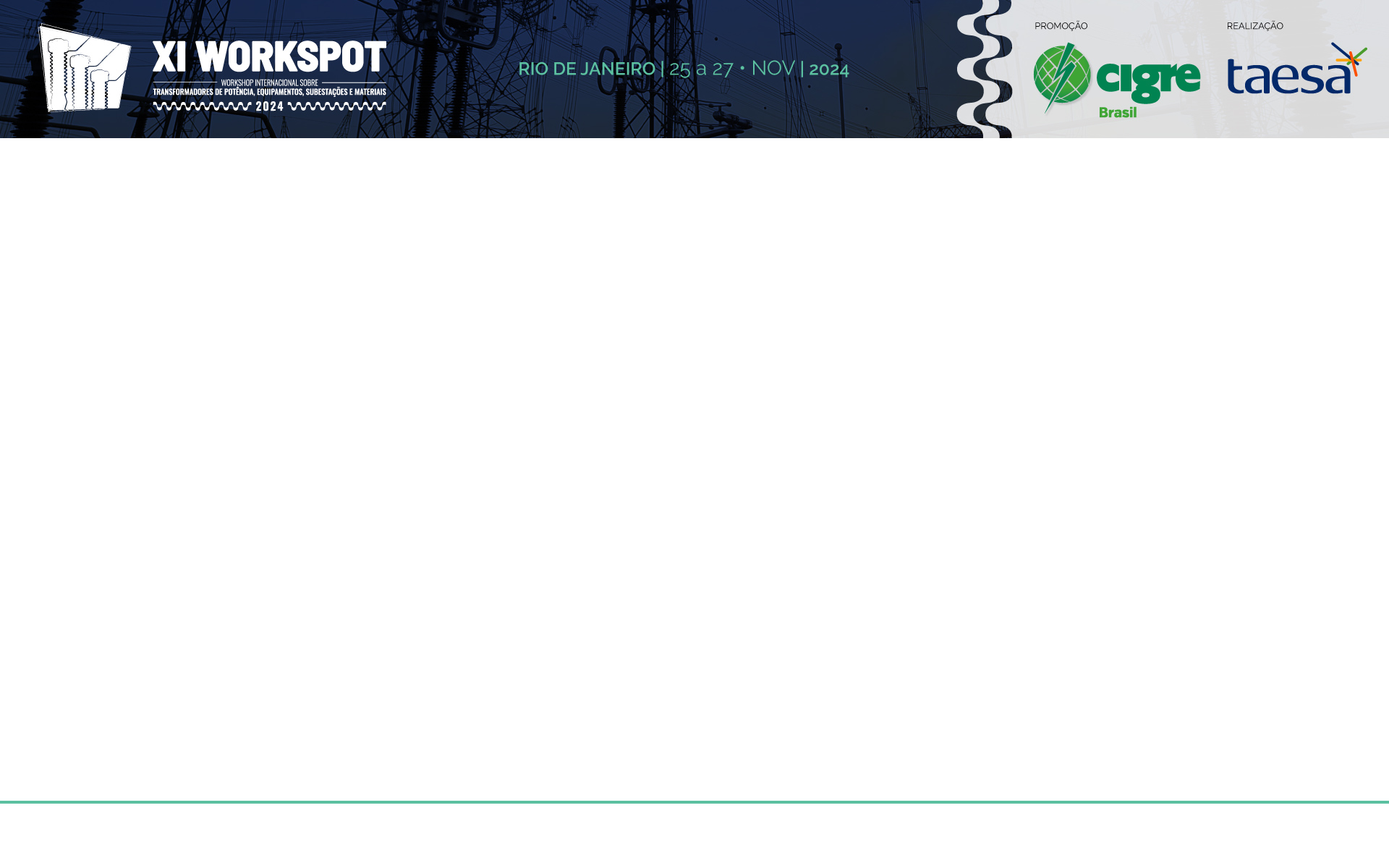 Texto / Text
Título resumido | Autores / Short title | Authors